TRƯỜNG TIỂU HỌC NHƠN HỘI
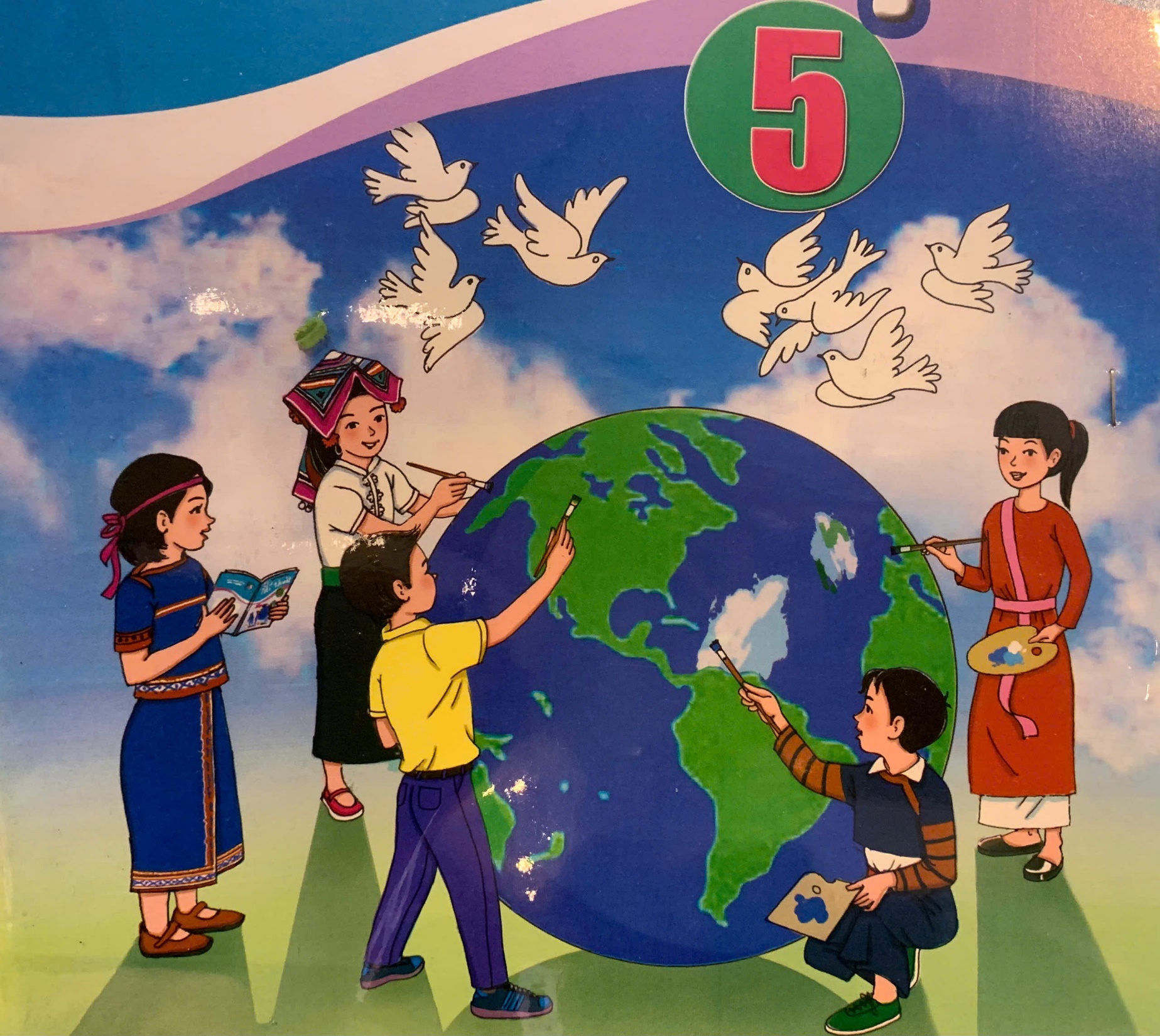 MĨ THUẬT
GIÁO VIÊN: HUỲNH VĂN QUANG                                                 NĂM HỌC: 2024 - 2025.
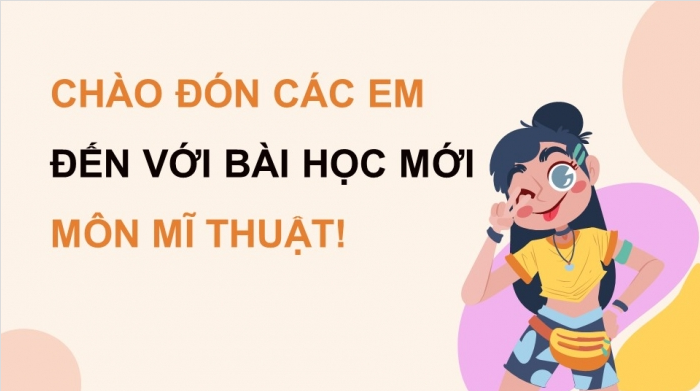 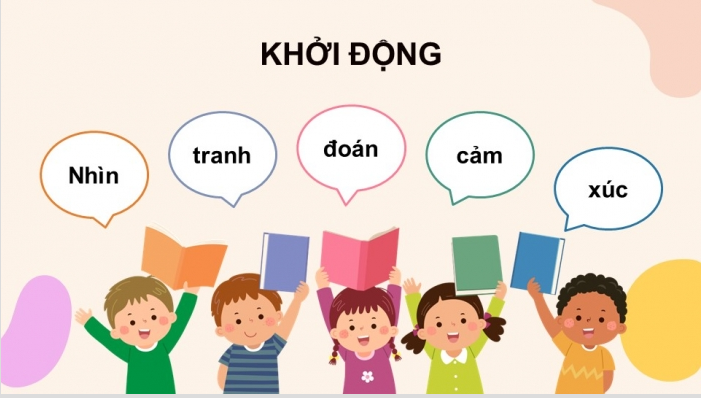 3
4
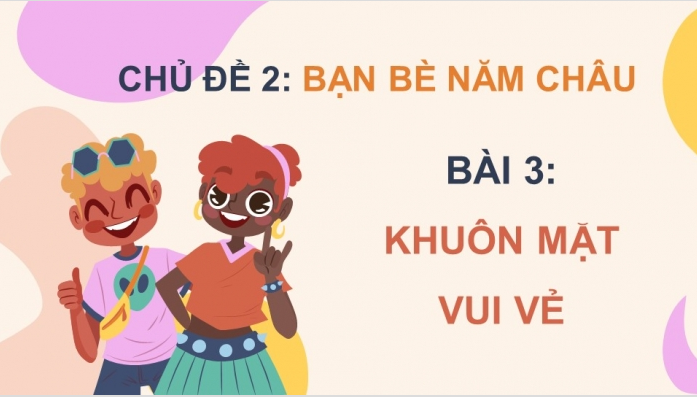 (Tiết 1)
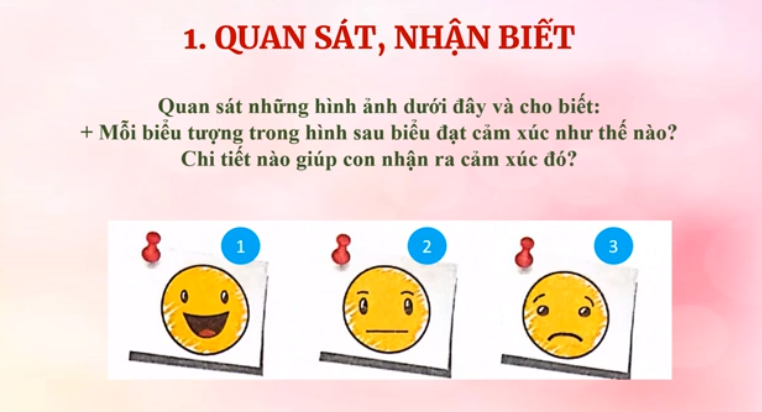 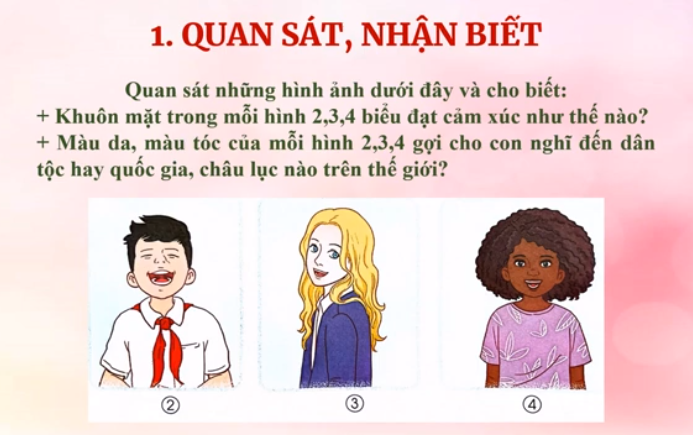 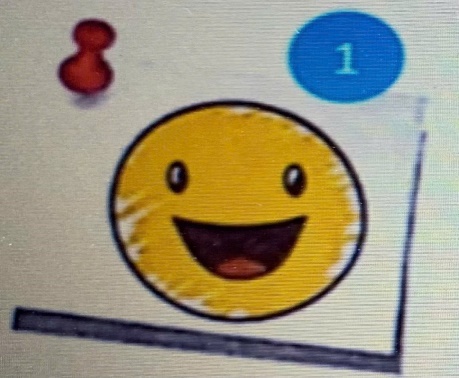 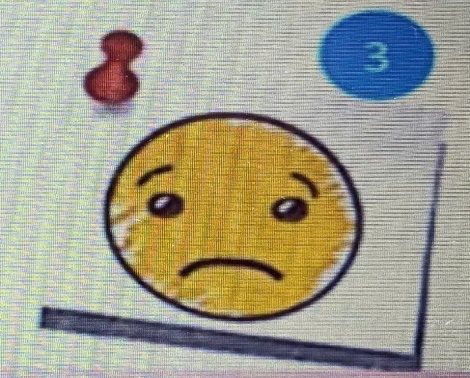 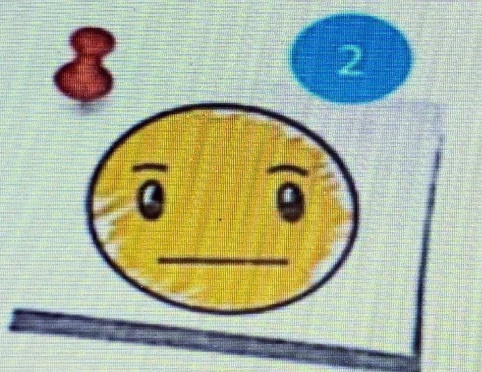 Tóc đen, da vàng               Tóc sáng, da trắng             Tóc xoăn, da ngâm
Việt Nam, Châu Á            Mỹ, Anh, Châu Âu              Angola, Châu Phi
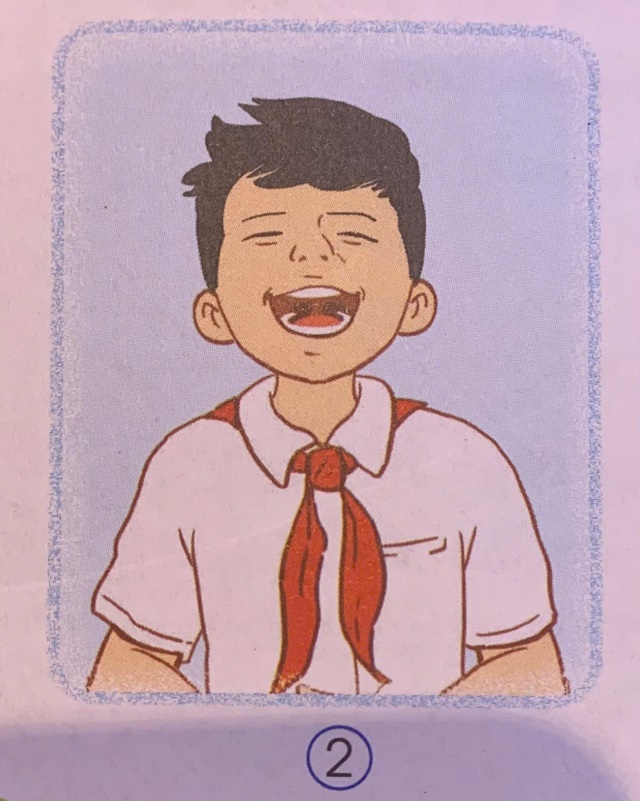 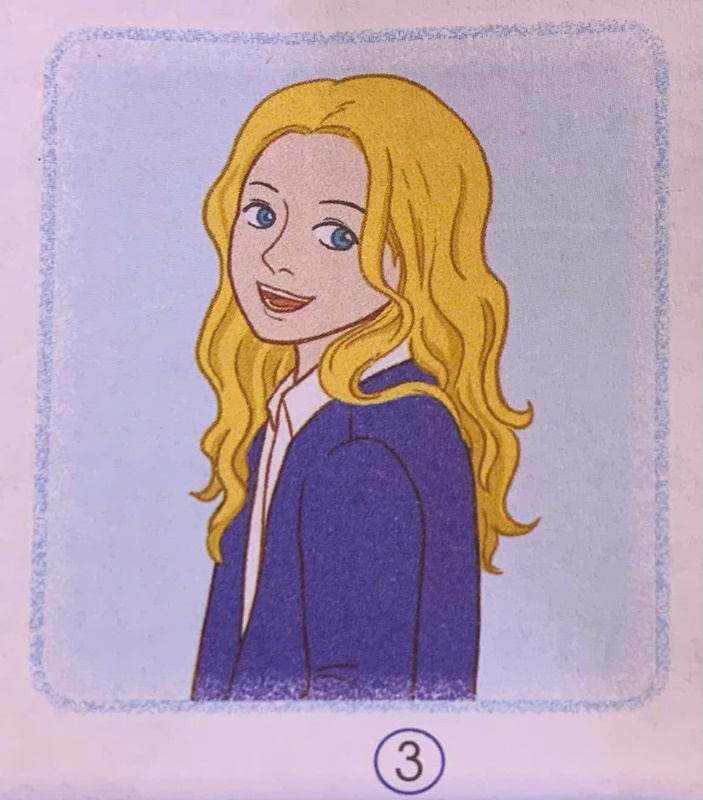 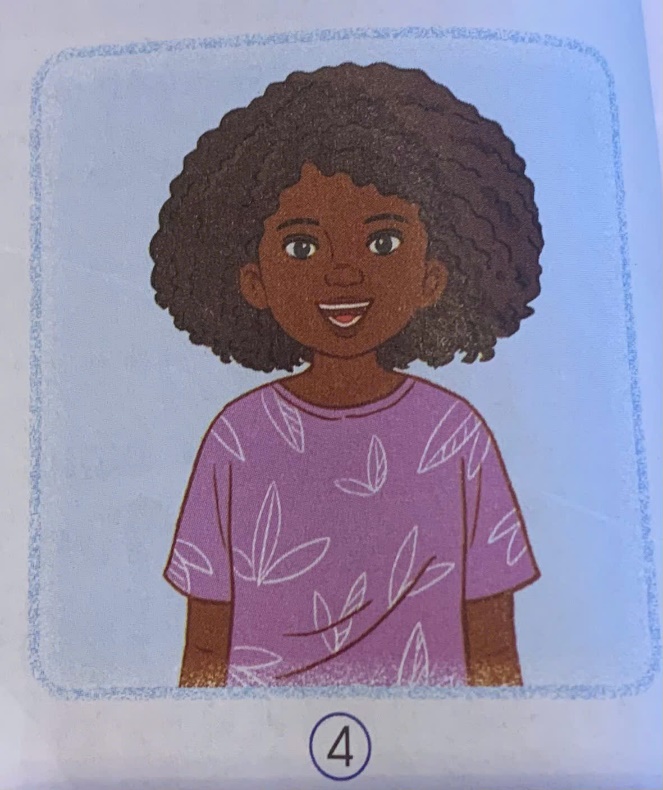 . Quan sát hình ảnh SGK trang 15 và cho biết:
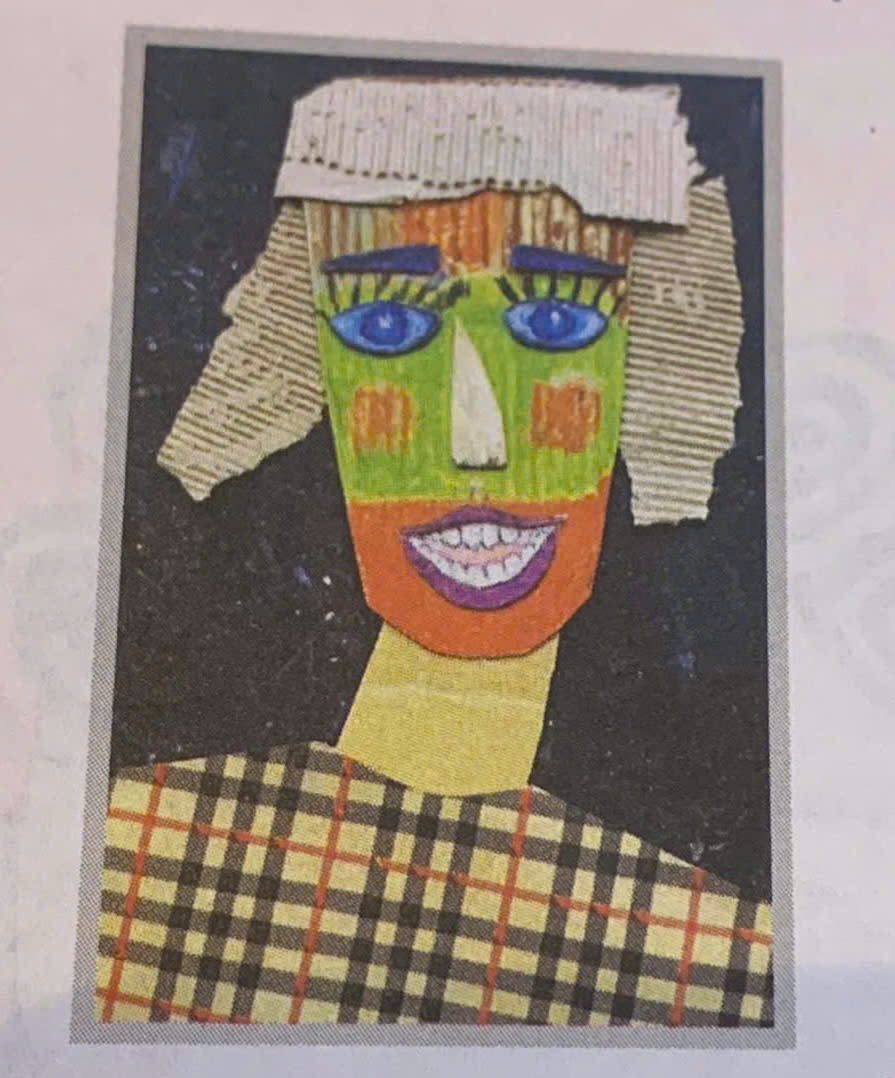 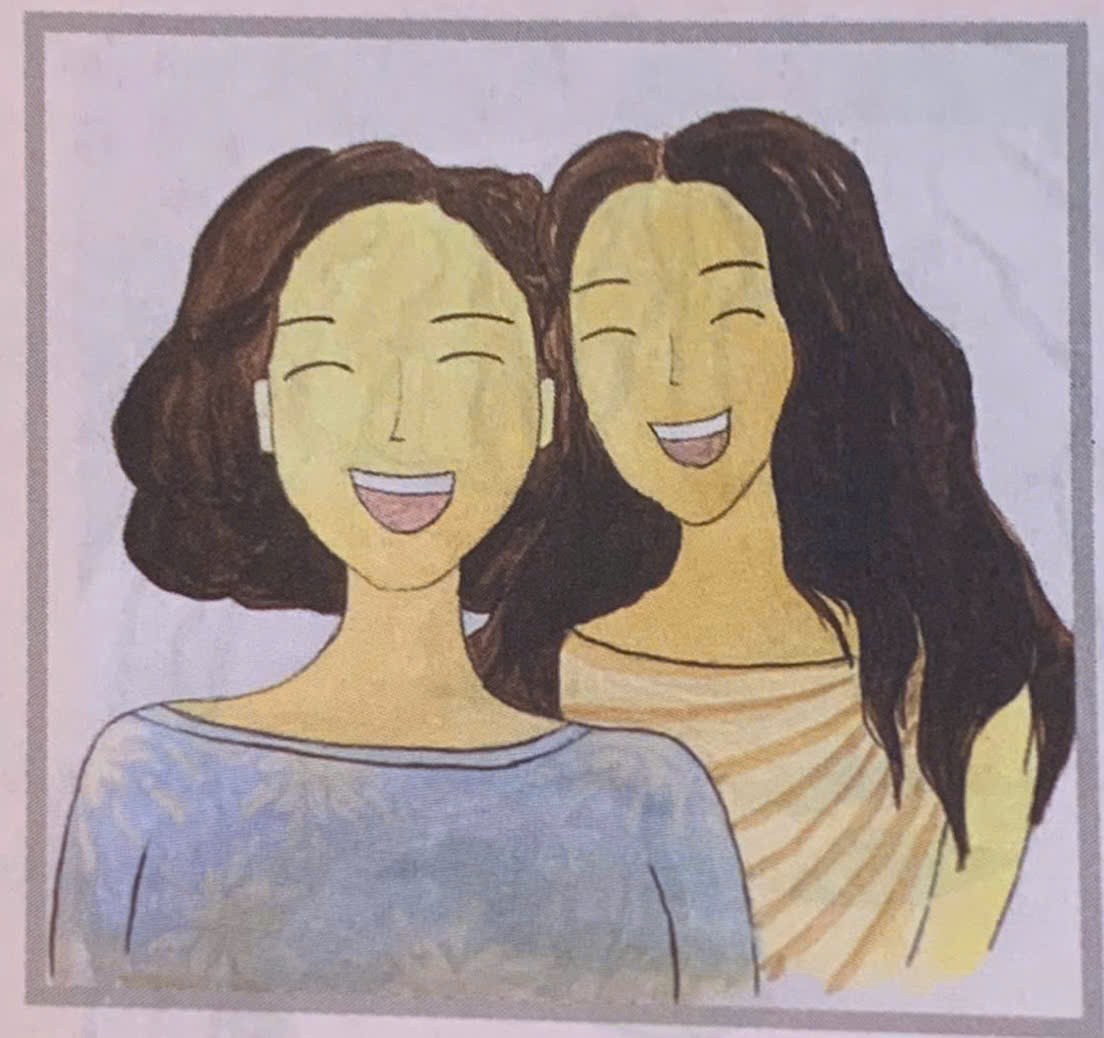 1 - TIGGA NGƯỜI BẠN
2 – ĐÔI BẠN THÂN
Mỗi khuôn mặt biểu đạt cảm xúc như thế nào?
Các sản phẩm được tạo nên bằng hình thức thực hành và chất liệu nào?
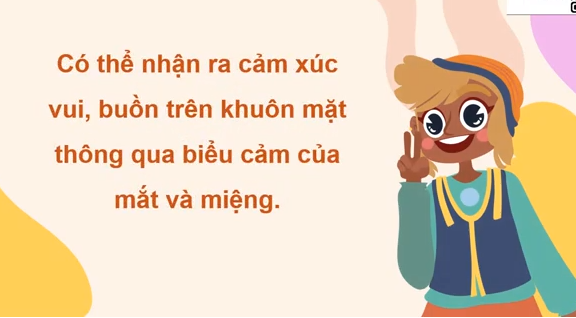 * CÁCH THỰC HIỆN:
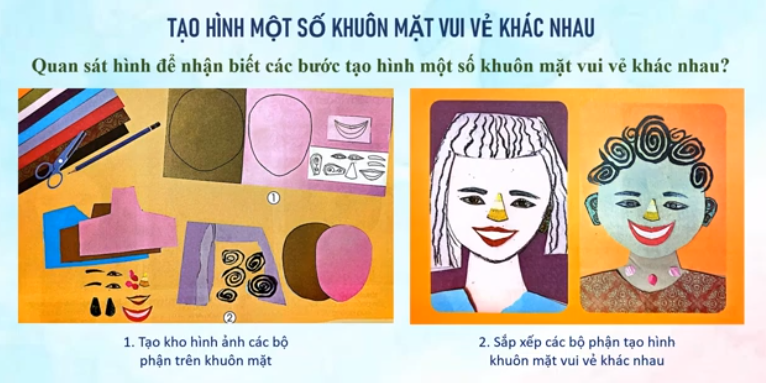 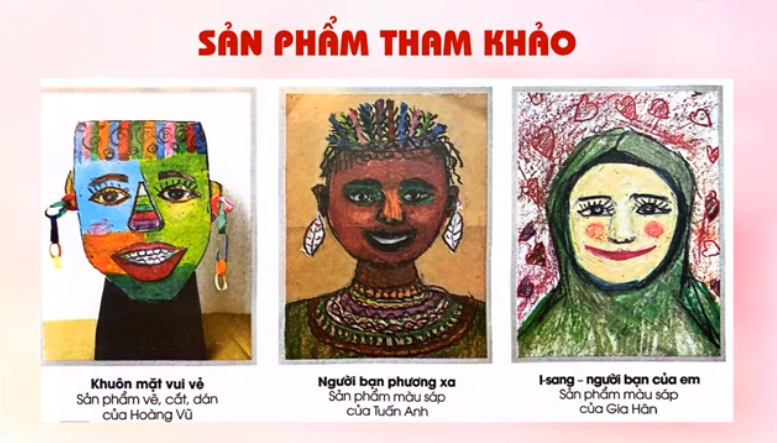 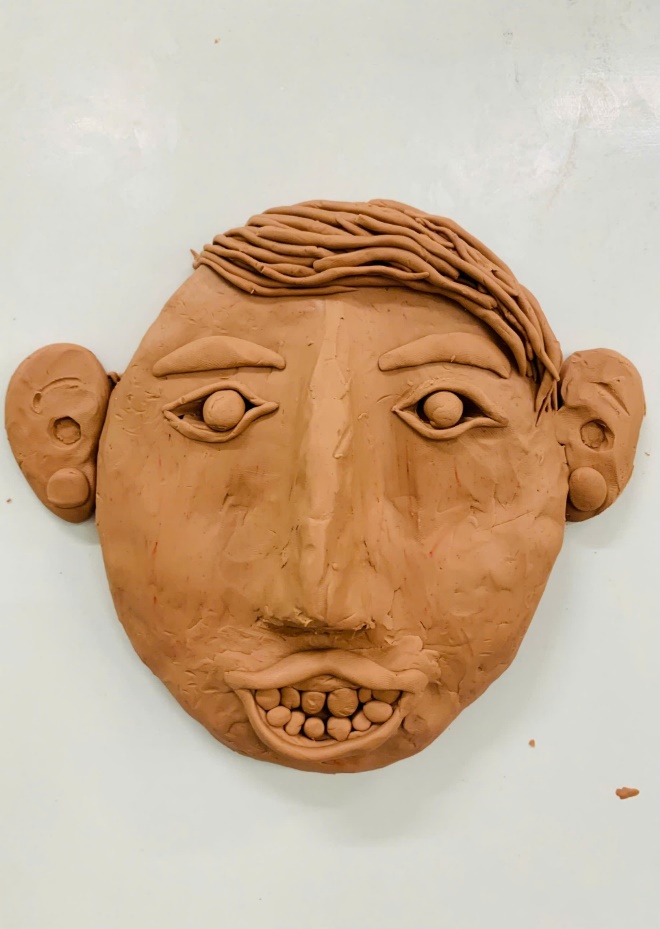 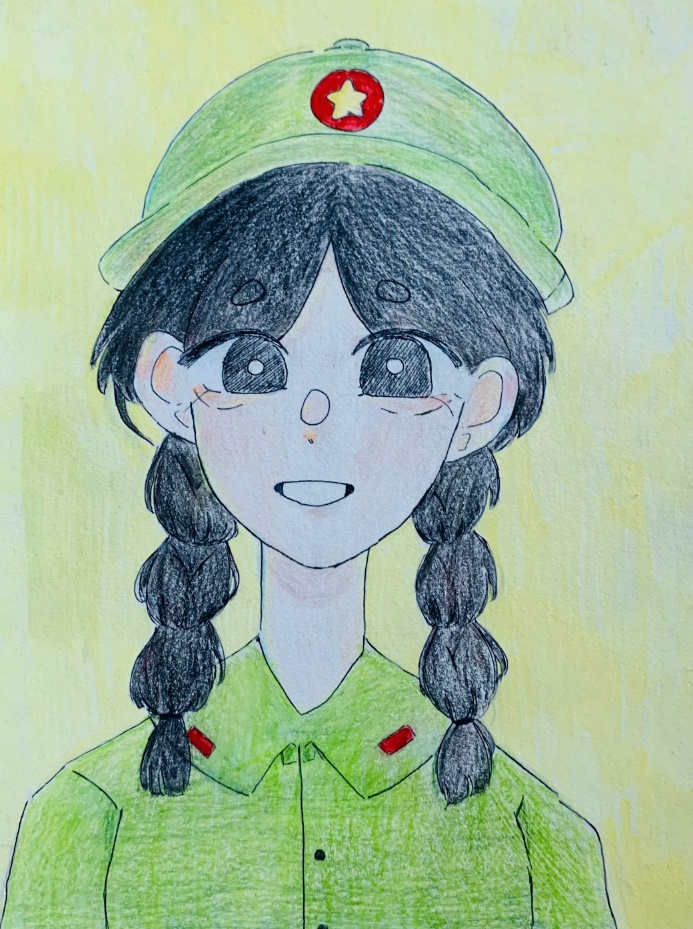 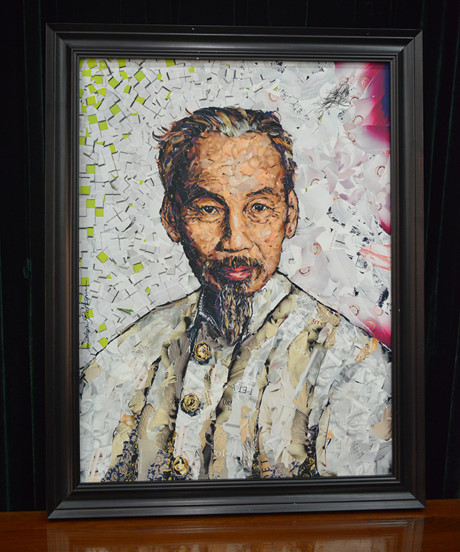 14
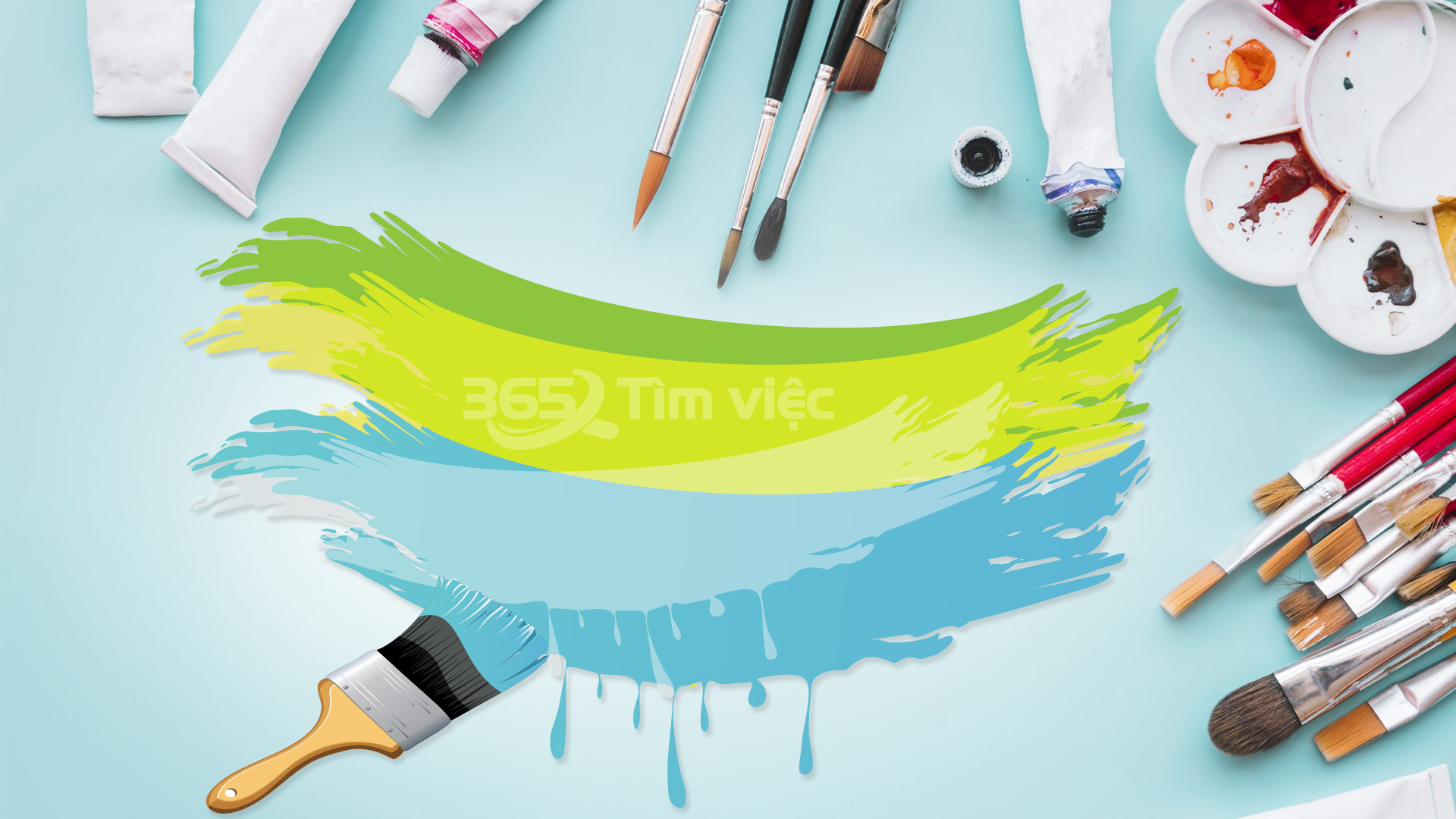 2. THỰC HÀNH, SÁNG TẠO
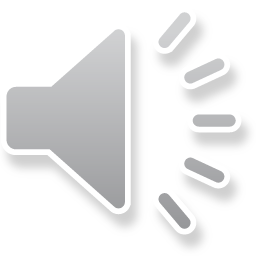 - Em hãy sáng tạo sản phẩm mĩ thuật đề tài khuôn mặt vui vẻ theo ý thích.
- Khổ giấy A3 theo mỗi nhóm.
- Chất liệu tùy chọn.
15
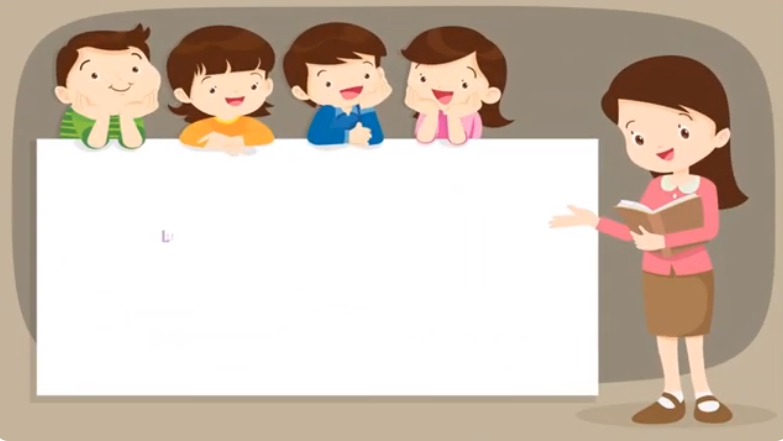 3. Cảm nhận, chia sẻ:
+ Em tạo sản phẩm bằng hình thức nào, vật liệu nào?
+ Chi tiết nào thể hiện cảm xúc vui vẻ? 
+ Em thích sản phẩm nào nhất? Vì sao?
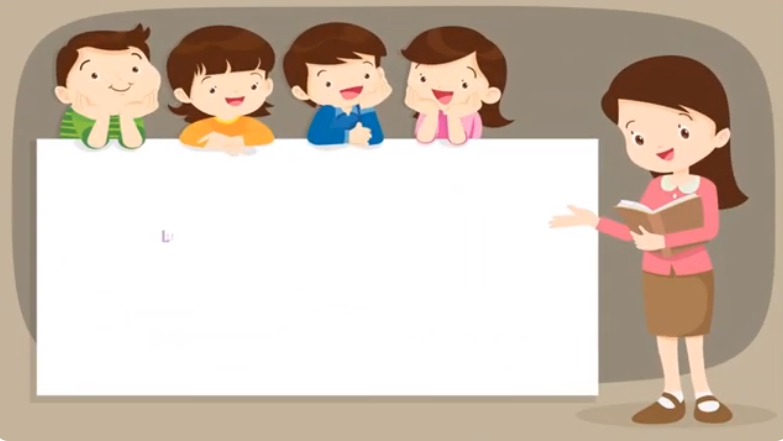 4. Vận dụng:
- Quan sát và nhận ra nét biểu cảm trên khuôn mặt bạn bè, mọi người xung quanh em.
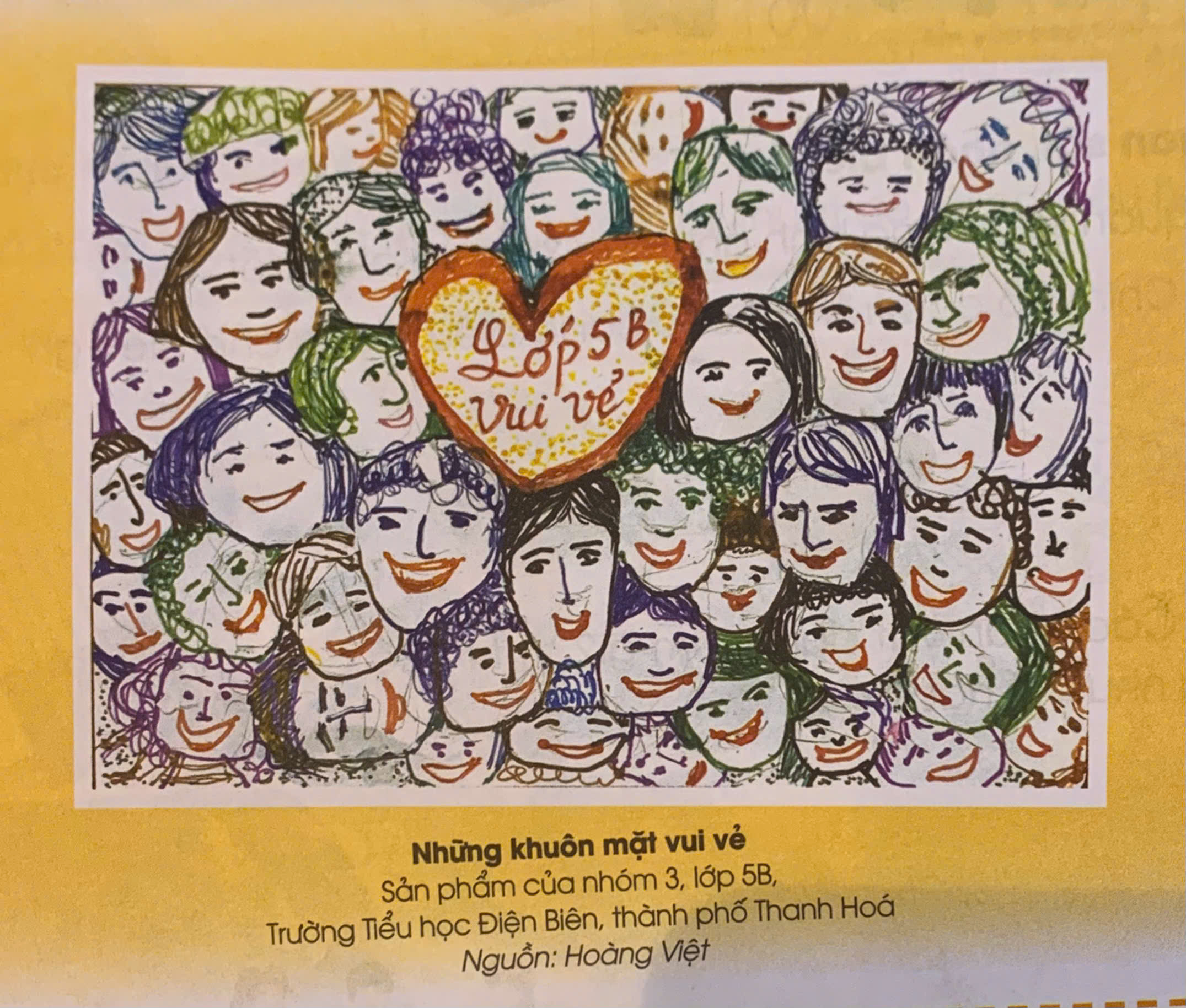 18
BÀI HỌC ĐẾN ĐÂY LÀ KẾT THÚC!
KÍNH CHÚC QUÝ THẦY CÔ GIÁO NHIỀU SỨC KHỎE, 
CÔNG TÁC THẬT TỐT VÀ 
CHÚC CÁC EM CHĂM NGOAN, HỌC GIỎI!
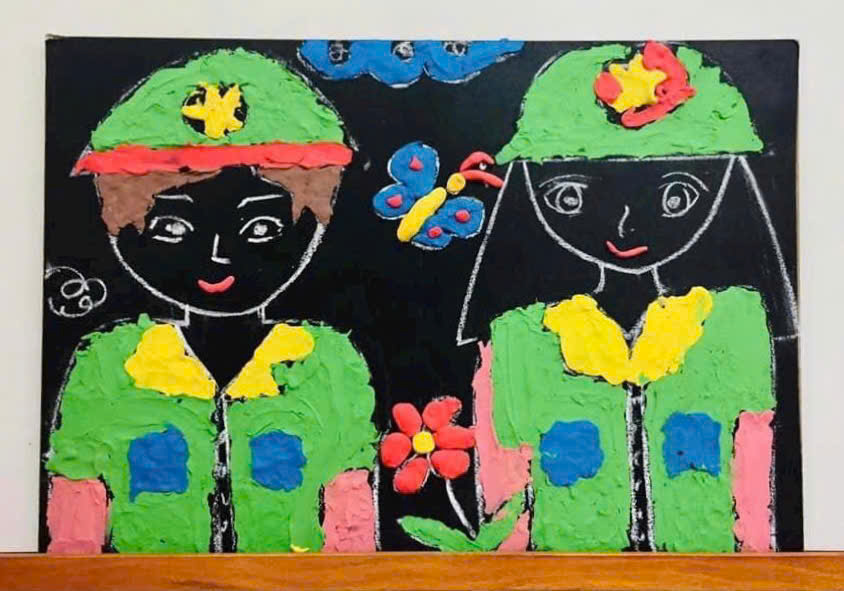 19